Магистерская программа «Инклюзивное образование»
Краткая характеристика
Цель: обеспечение подготовки  специалистов в области
организации и научно исследовательской деятельности 
инклюзивного образования лиц с ОВЗ 
овладение научно-исследовательскими и диагностическими методами психолого-педагогических исследований 
овладение способностью к самостоятельной научно-исследовательской, научно-методической и организационно-управленческой деятельности.
Виды деятельности:
педагогическая деятельность
обеспечение условий для становления и развития ведущих деятельностей (предметной, игровой, учебной) у нормотипически развивающихся детей и детей с ОВЗ
организация и проведение работы, направленной на повышение педагогической и нормативно-правовой компетентности педагогических работников и родителей обучающихся
оптимизация взаимодействия педагогов с ребенком с учетом возрастных и индивидуальных особенностей его развития в образовательном процессе
Виды деятельности:
научно-исследовательская деятельность
научно-исследовательская деятельность
научно-исследовательская деятельность
изучение закономерностей и особенностей психического развития детей и взрослых с различными психическими и физическими нарушениями в разных условиях, прежде всего в условиях обучения
экспертиза образовательных программ, проектов, психолого-педагогических технологий с точки зрения их соответствия возрастным возможностям обучающихся с ОВЗ
разработка и реализация коррекционно-образовательных программ психолого-педагогического направления, повышение психологической компетентности участников образовательного процесса
изучение, анализ и обобщение результатов отечественных и зарубежных научных исследований в области педагогики и психологии образования с целью определения проблем исследования
разработка и реализация коррекционно-образовательных программ психолого-педагогического направления, повышение психологической компетентности участников образовательного процесса
Виды деятельности:
методическая деятельность
организация работы по методическому обеспечению содержания образования
оказание помощи педагогическим работникам в определении содержания, форм, методов и средств обучения и воспитания; работа с педагогическим коллективом образовательной организации
анализ учебно-воспитательной работы в образовательных организациях и разработка рекомендаций и мероприятий по оптимизации образовательного процесса
анализ образовательной среды и развивающих программ и технологий; психолого-педагогическое обеспечение процесса внедрения инновационных образовательных программ и технологий
Виды деятельности:
организационно-управленческая деятельность
организация  инклюзивного образовательного и коррекционно-педагогического процесса в образовательных организациях
управление инклюзивным педагогическим процессом с использованием различных способов и средств оценки качества образования
участие в проектировании нормативно-правового поля инлюзивного образования
Предметы
Базовый блок для всего направления «Специальное (дефектологическое) образование»
Блок предметов профессиональной направленности 
(по видам деятельности)
Практики
Государственный экзамен
Защита ВКР
Практики:
Педагогическая практика в инклюзивной образовательной организации
Методическая и управленческая практика в инклюзивной образовательной организации
(1-2 курс)
(2-3 курс)
Трудоустройство
дошкольные образовательные организации
органы управления образованием
общеобразовательные организации
медико‐социальные центры
ГДЕ РАБОТАЮТ ВЫПУСКНИКИ
научно‐исследовательские учреждения
психолого‐педагогические центры
организации профессионального образования
Трудоустройство
заместитель директора по инклюзивному образованию
заместитель директора по коррекционной работе
КЕМ РАБОТАЮТ ВЫПУСКНИКИ
специалист по специальному и инклюзивному образованию в органах управления образованием
руководитель службы психолого-педагогического сопровождения в образовательной организации
методист и руководитель методической службы в образовательных организациях
Факультет педагогики и психологии детстваКафедра специальной педагогики и психологии
Выпускники получают диплом
МАГИСТР по направлению подготовки «Специальное (дефектологическое) образование»
Направление подготовки 
Специальное (дефектологическое) образование
Профиль
«Инклюзивное образование» 
(заочная форма)
Вступительные испытания:
 тест по педагогике;
 собеседование по профилю подготовки.
Профиль «Инклюзивное образование»
Руководитель магистерской программы –
Наумов Александр Анатольевич, 
кандидат педагогических наук, доцент кафедрой специальной педагогики и психологии
Заочная форма 
Продолжительность обучения: 2,5 года
Вы можете обучаться
на платной основе (количество  мест – 15)
Лекции и практические занятия ведут выдающиеся люди, известные ученые 
 (г. Москва, г.Екатеринбург, г. Пермь)
ГДЕ ПОЛУЧИТЬ ПРОФЕССИЮ?
Пермский Государственный Гуманитарно-Педагогический Университет 
Сибирская, 24
http://pspu.ru/university
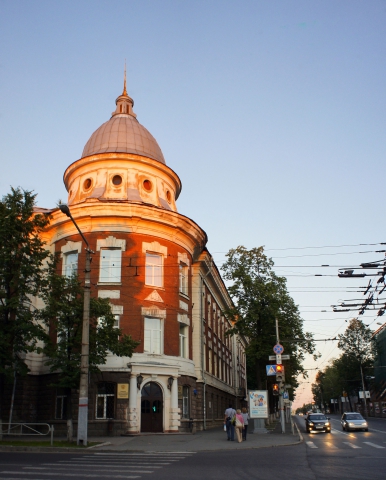 Факультет: 
Педагогики и психологии детства, 
5 учебный корпус, Пермская, 65
МАГИСТРАТУРА
Направление подготовки – 44.04.03 Специальное (дефектологическое) образование
Профиль «ОБРАЗОВАНИЕ И СОПРОВОЖДЕНИЕ ЛИЦ С ОГРАНИЧЕННЫМИ ВОЗМОЖНОСТЯМИ ЗДОРОВЬЯ» (очная форма, заочная форма)
Профиль «ИНКЛЮЗИВНОЕ ОБРАЗОВАНИЕ» (заочная форма)
Приемная комиссия: 
(342)215-18-54 (доб.340 или 336)ул. Сибирская 24, каб. 9, 12 (2 этаж) 
Понедельник - пятница: с 10.00 до 16.30, 
перерыв с 13.00 до 14.00
https://pspu.ru/enrollee/prijemnaja-komissija